On the use of the ablative of the gerund and the nominative of the present participle in Latin technical literature
Giovanbattista Galdi – Jasper Vangaever
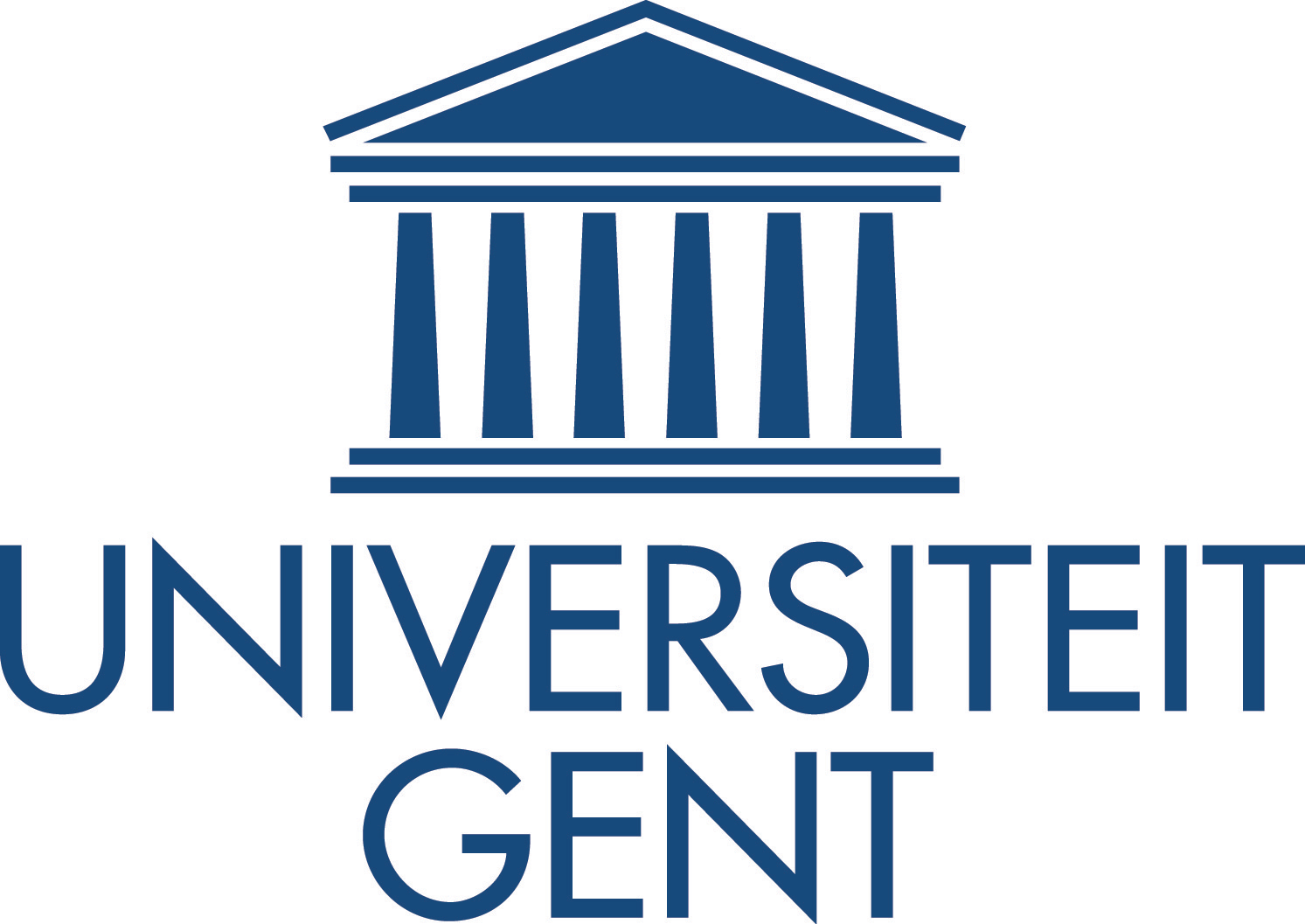 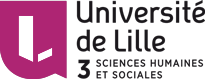 Introduction
Republican and Classical Latin: the ablative of the gerund (AG) has an instrumental (or causal) force  

	(1) Ter.  Andr. 17 faciuntne intellegendo, ut nil intellegant?                        	  	      (‘don’t they show, by their understanding, that they understand nothing at all?’)

Occasionally: semantic weakening 

	(2) Liv. 2,59,9 consul, cum reuocando nequiquam suos persecutus esset, in 	     pacato agro castra posuit                                                                                	     (‘the consul, after he had vainly followed his men while calling them back, fixed the camp 	      on a peaceful territory’)
Introduction
Imperial and Late Latin: the AG

Becomes more frequent and its use looser 

Often occurs in contexts where one expects a present participle in the nominative case (NPP)

Crucial development from a diachronic perspective: in the Romance languages, the gerund “became in effect a new present participle, ousting the latter […] from its verbal function and conﬁning it purely to an adjectival role” (Elcock 1960: III)
Introduction
This paper: comparison of the uses of the AG and of the NPP in a number of technical treatises (2nd c. BC - 6th c. AD) 

Special focus on two aspects:

The semantic and pragmatic relation between the gerundial/participial constructions and their matrix clauses (MC’s)

The ordering pattern of gerundial/participial clauses with respect to their MC’s (word order)
Data
All prepositionless AGs and all NPPs used as converbs

Converbs: non-finite verb forms which function

Syntactically as the predicate of a non-finite clause subordinate to a MC

Semantically as an eventive, adverbial means for expanding the event expressed by their MC, as smiling and leaning in (3)

	(3) With a glass of wine in his hand, Paul stood smiling in the doorway, 	 	      leaning slightly backward, his legs wide apart. (Fabricius-Hansen & Haug 2012: 1)
Semantics & pragmatics. Theoretical framework
The specific semantic relation that holds (generally) implicitly between the converb clauses and their MC (“adverbial relations”, “rhetorical relations” or “discourse relations”)


The information structural function of the converb clauses with respect to their MC (based on Fabricius-Hansen & Haug 2012 and Haug 2012)
Semantics: Theoretical framework. Discourse relations
Generally: a discourse relation between a converb clause and its MC

We distinguished 5 semantically coherent networks of discourse relations

(a) Modal network: similarity/comparison and manner/instrument

(b) Temporal network: anteriority, posteriority, simultaneity duration  (accompanying circumstance) and simultaneity overlap (temporal framing)

(c) Spatial network: spatial frame

(d) CCC (Cause-Condition-Concession) or logico-causal network: cause/reason,          condition, concession, result/consequence, purpose and contrast

(e) Specifying network: a further explanation of the matrix event
Semantics: Theoretical framework. Information structure
Starting point: the partition of a sentence in a theme and a rheme

Haug (2012): the information structural function of non-finite clauses is to expand the rheme of their MC in three possible ways:

They ELABORATE on the matrix event and are part of the rheme of their MC

(b) They FRAME the rheme of their MC 

(c) They provide new information about the theme of their MC in a way similar to the MC itself (= INDEPENDENT RHEMES)

	-> Independent rhemes are independent on the rheme of their MC, but 	  	     dependent on its theme
Discourse relations in our corpus
Two preliminary remarks:

Analysis of each occurrence within its discourse context; in several cases it was very difficult to pin down the exact discourse relation of the AG/NPP

Whenever an AG/NPP construction was semantically ambiguous, i.e. allowing both a purely temporal interpretation and a semantically “richer” one (causal, conditional, concessive etc.), we generally opted for the latter
Discourse relations between the AG and its MC
Discourse relations between the AG and its MC
Strong dominance of cause/reason (4) and manner/instrument (5)

	(4) Veg. mulom. 2, 13, 2 ne indignatio uulneris in neruos cerebrumque 	  	    	      penetrando periculum generet                                                                        	    	      (‘lest the angriness of the wound, by penetrating into the nerves and brain, should create 	  	        danger’)
	(5) Varro rust. 1, 1, 2 quoniam emisti fundum, quem bene colendo fructuosum 	  	      cum facere uelis                                                                                                 	  	      (‘since you have bought an estate and wish to make it profitable by good cultivation’) 

Our distinction of cause/reason and manner/instrument is generally based on the variable of intentionality
Discourse relations between the AG and its MC
No relevant differences emerge on the diachronic axis, although in earlier sources manner/instrumental appears to be more frequent, while cause/reason is slightly preferred in later texts

Temporal instances of the AG: only 10 times (5% of the totals), and only in late sources 

Interestingly, 9 times out of 10 there are no syntactic constraints for the choice of the AG, because its subject is co-referent with the main one and the NPP could have thus been used

	(6) Anthim. praef. p. 3,1 si quis cabalicando et in labore festinando amplius 	  	        potum praesumpserit                                                                                                                                          	          (‘if someone drinks too much before riding his horse or hurrying about his business, then he will 	          suffer pain when jolted on his horse’)
Discourse relations between the AG and its MC
Specification is very rare: 6 instances, 5 of which in Columella 

Here, the converb is mostly a verb of saying governing an object in the (in)direct speech and specifying the words of its MC, which is itself a semantically richer verb of saying (or a synonym)

	(7) Colum. 3, 10, 18 idque nobis poeta uelut surdis ueritatis inculcet dicendo 	  	        	        "..."                                                                                                                                          	        (‘and this the poet would impress upon us, as if we were deaf to the truth, in saying’)

Space is found only twice

	(8) Cels. 8, 1, 6 in aure quoque primo rectum et simplex iter, procedendo 	   	        	        flexuosum                                                                                                                 	  	        	       (‘In the ear the passage is also at first straight and single, but as it goes further becomes        	   	         tortuous’)
(9) Chiron 855  quod (medicamentum) in ea manu admittito et mouendo uti mihi    	                          	        uoles eqs. 
	        (‘which you have to take in your hand and to shake before you use it for me’)
Discourse relations between the NPP and its MC
Discourse relations between the NPP and its MC
Clear dominance of the temporal network

	(10) Cels. 2, 6, 7 neque is seruari potest, qui sine ullo tumore febricitans  	   	        subito strangulatur                                                                                            		        (‘It is impossible for a patient to be saved, who, having fever without any swelling, is suddenly 	 	           choked’)

In one third of these instances, the NPP expresses anteriority (the great majority is restricted to late sources)

	(11) Pelagon. 132 Post clysterem (equus) ambulans satis quiescat; sed prius 	   	        uentrem calidaueris                                                                                    	   	        (‘after the injection, he should walk and then rest sufficiently’)
Discourse relations between the NPP and its MC
Together, cause/reason (12) and manner/instrument (13) amount to 45% of the NPPs (against 90% of the AGs) 

	(12) Cels. 4, 21, 147 (morbus) et per aetatem saepe repetens sic cruciat                                                     	        (‘and in course of time the disease often recurs so as to be a cause of suffering’)

	(13) Pelagon. 24 quod etiam Cappadoces facientes corpora equorum et 	   	    	        nutriunt et augent                                                                                               		        (‘by doing which the Cappadocians also nourish and increase the size of the bodies of their 		          horses’)
Discourse relations between the NPP and its MC
Specification (14) and space (15), which are very rare with the AG, correspond to 9% and 5% of all NPPs respectively (higher frequency in earlier authors)

	(14) Varro rust. 1, 1, 11 tum de his rebus dicam sequens naturales 	 	        diuisiones                                                                                                          	        (‘I shall treat of the subject, following the natural divisions’)

	(15) Cels. 4, 1, 3 eaque (arteria) descendens ad praecordia cum 	  	        	        pulmone committitur                                                                              	 	       (‘descending to the praecordia, it makes a junction with the lung’)
Discourse relations between the NPP and its MC
In 3% of the cases, there is no discourse relation between the NPP and its MC

This is especially the case in passages where symptoms of an illness are described or where several sequential instructions are given

	(16) Varro rust. 3, 8, 2 cibatui quod sit, obiciunt triticum siccum, in centenos 	  	        uicenos turtures fere semodium, cottidie euerrentes eorum stabula, a 	  	        stercore ne offendantur, quod item seruatur ad agrum colendum          	  	          (‘As to food, dry wheat is given them, about a half-modius for 120 turtle-doves, and their 	  	          quarters are swept out every day so that they may not suffer harm from the dung—and this is 	 	          also kept for fertilizing the ground)
Word order. Theoretical framework
The ordering pattern of AGs and NPPs with respect to their MC depends on the strength of one of three competing functional and cognitive forces (Diessel 2005):

	(a) Processing (cf. Hawkins 1994: 423): ”linear ordering is subservient to 	   	    	      constituent-structure recognition” 

The relative order of two constituents depends on the number of words between their heads in the parse string (= the recognition domain): the shorter the recognition domain, the easier the string is to process
Word order. Theoretical framework
The ordering pattern of AGs and NPPs with respect to their MC depends on the strength of one of three competing functional and cognitive forces (Diessel 2005):

	(b) Discourse pragmatics: initial and final converb clauses have different 	 	      discourse pragmatic functions 

E.g. initial converb clauses usually organize the information flow in the ongoing discourse, providing a thematic ground or orientation for subsequent clauses

	(c) Semantics: some converb clauses are more likely to precede (e.g. 	   	   	     conditionals) or to follow (e.g. causals) their MC because of their 	  	     	     semantics

An additional element applying to temporal clauses is that of temporal iconicity
Word order with the AG and the NPP
Default order (based on the relative order of the AG/NPP itself and its matrix predicate): converb – MC (83% with the AG, 70% with the NPP)

The subject of the converb:

Is normally (AG) or nearly systematically (NPP) coreferential with that of its MC

Is mostly unexpressed (whatever the relative position of the converb with respect to its MC) 

When codified and shared, it generally precedes both predicates (S – converb – MC) and is only rarely found in between them or in final position
Discussion. Word order and framing
Tendency: framing converb – MC (in 90% and 86% of all AGs and NPPs respectively) 

	-> Strong correlation between two variables, viz. the anteposition of converbs 	  	    and their information structural function (framing); this is expected, since 	 	    framing constituents typically occur sentence-initially

Order MC – framing converb is very rare (in 10% and 14% of all AGs and NPPs respectively) and motivated mainly by processing principles

	-> The default force for word order in non-finite clause linkage in our corpus, as 	     more generally in Latin, is discourse pragmatics, not processing principles or 	     semantics
Discussion. Word order and elaboration
Tendency: elaborating converb – MC (75% and 61% of all elaborating AGs and NPPs respectively) 

Why? A combination of semantics and of the dominant word order pattern in Latin:

Usually, finite verbs are found at the end of the clause

Non-finite verbs preceding their MC are more clearly part of the finite construction (which is important in the case of elaboration converbs) than those which follow their MC, because postposed non-finite verbs are more easily understood as loose or independent events 

Order MC – elaborating converb is less frequent (in 25% and 39% of the elaborating AGs and NPPs respectively) and motivated mainly by processing principles
Discussion. Word order and independent rhemes
(AG: only one problematic instance)

Independent rheme NPPs can be preposed or postposed

Preposed independent rheme NPPs express two discourse relations: 

Anteriority (iconicity of sequence)

Contrast (processing principles)
Discussion. Word order and independent rhemes
Postposed independent rheme NPPs express four discourse relations: 

Anteriority (processing principles)

Posteriority (iconicity of sequence)

Contrast (very rare; processing principles)

Result/consequence (very rare; iconicity of sequence)
Conclusions
Main results for the AG and the NPP in our corpus:

Information structure: dominance of framing, more markedly with the NPP than with the AG; high frequency of elaboration with the AG; near absence of independent rhemes with the AG, whereas they account for about 18% of the NPPs

Semantics: dominance of temporal and logico-causal networks with the NPP and of the logico-causal and modal networks with the AG

-> The range of semantic values is wider with the NPP than with the AG and is relatively stable over the centuries (both converbs tend to keep their prototypical semantic force)

-> The semantic bleaching of the AG is mostly found within the temporal network (5%, only in late sources), but occasionally occurs with the spatial (3%) and specification (1%) networks (both esp. in earlier sources)
Conclusions
-> The NPP has a wider range of discourse relations than the AG and this central 	     difference remains stable over the centuries

Word order: both (a) framing and (b) elaborating AGs and NPPs tend to precede their MC; with (a), the dominating force for their ordering pattern is discourse-pragmatics, with (b) it is a combination of semantics and a general rule of word order in Latin

-> The postposition of AGs and NPPs is generally due to processing principles

-> Independent rheme AGs and NPPs behave quite differently: their ordering pattern is primarily motivated by the principle of iconicity of sequence, but it can be overridden by processing principles
Thank you for your attention!